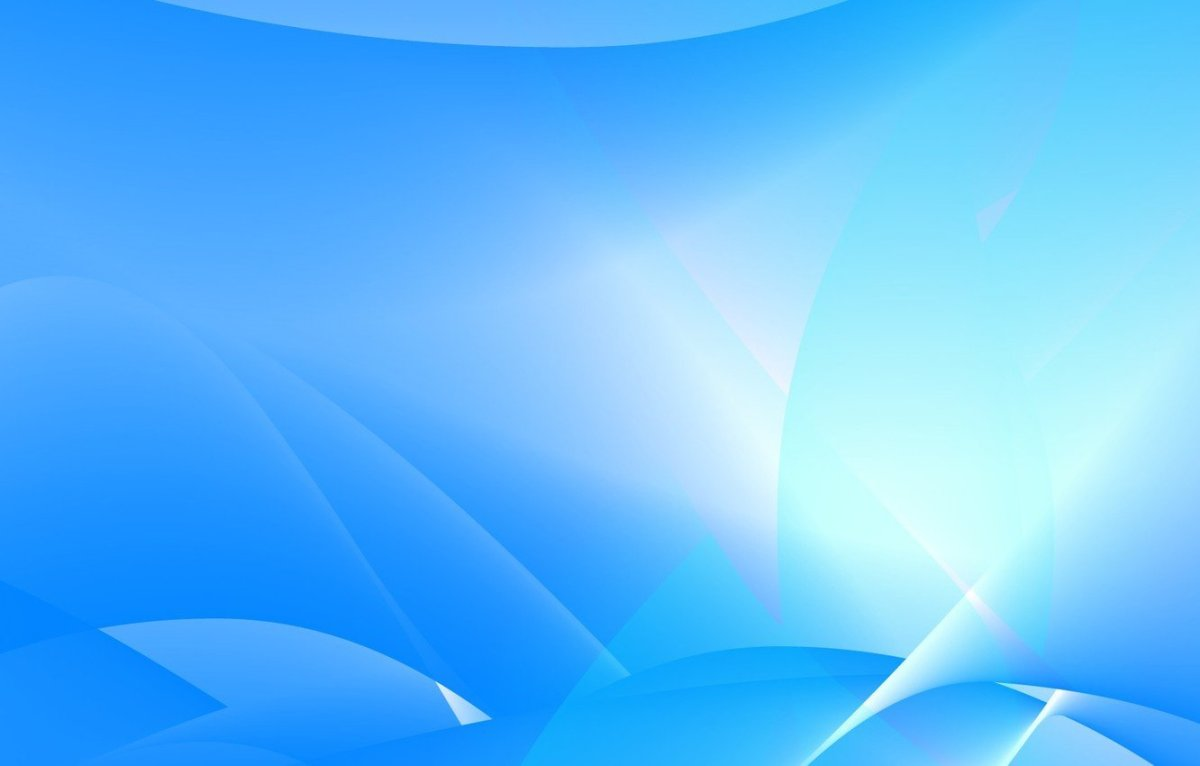 МБДОУ детский сад №4
АКЦИЯ «ЗАРЯДКА ДЛЯ ВСЕХ»
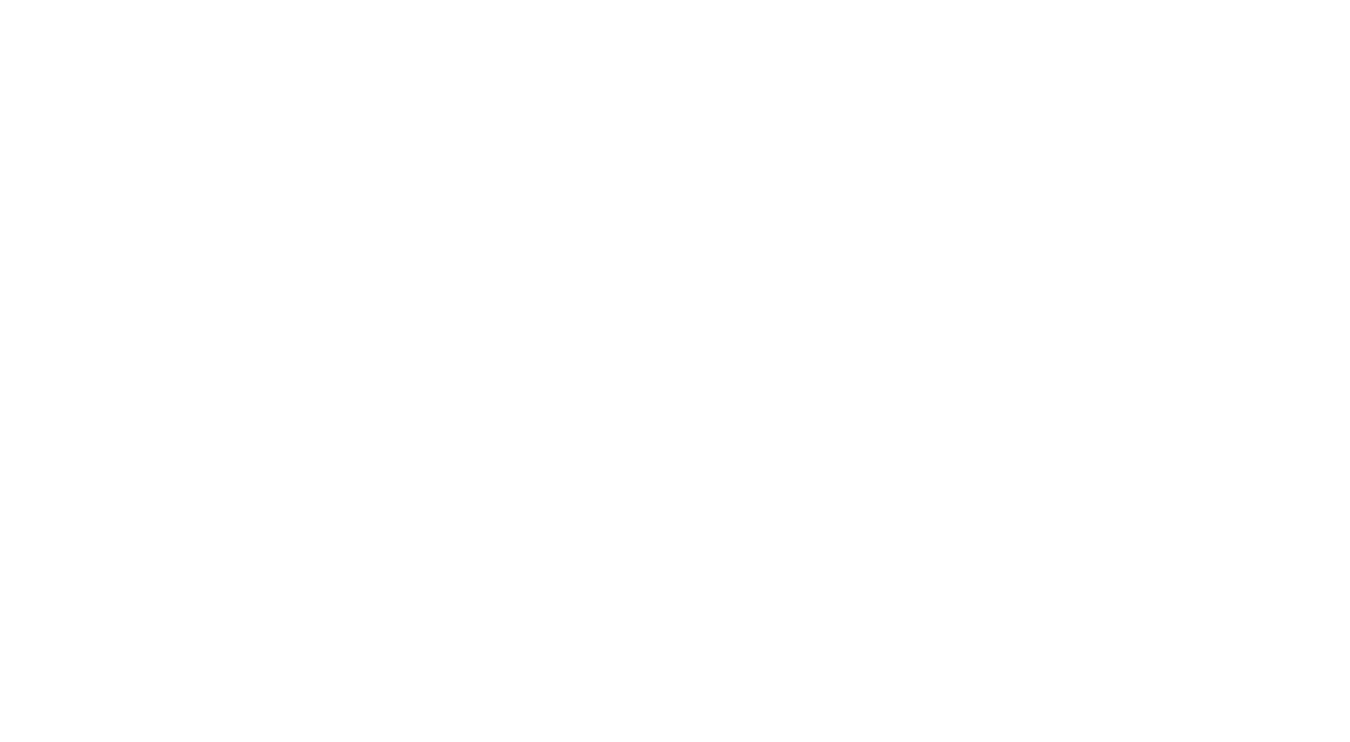 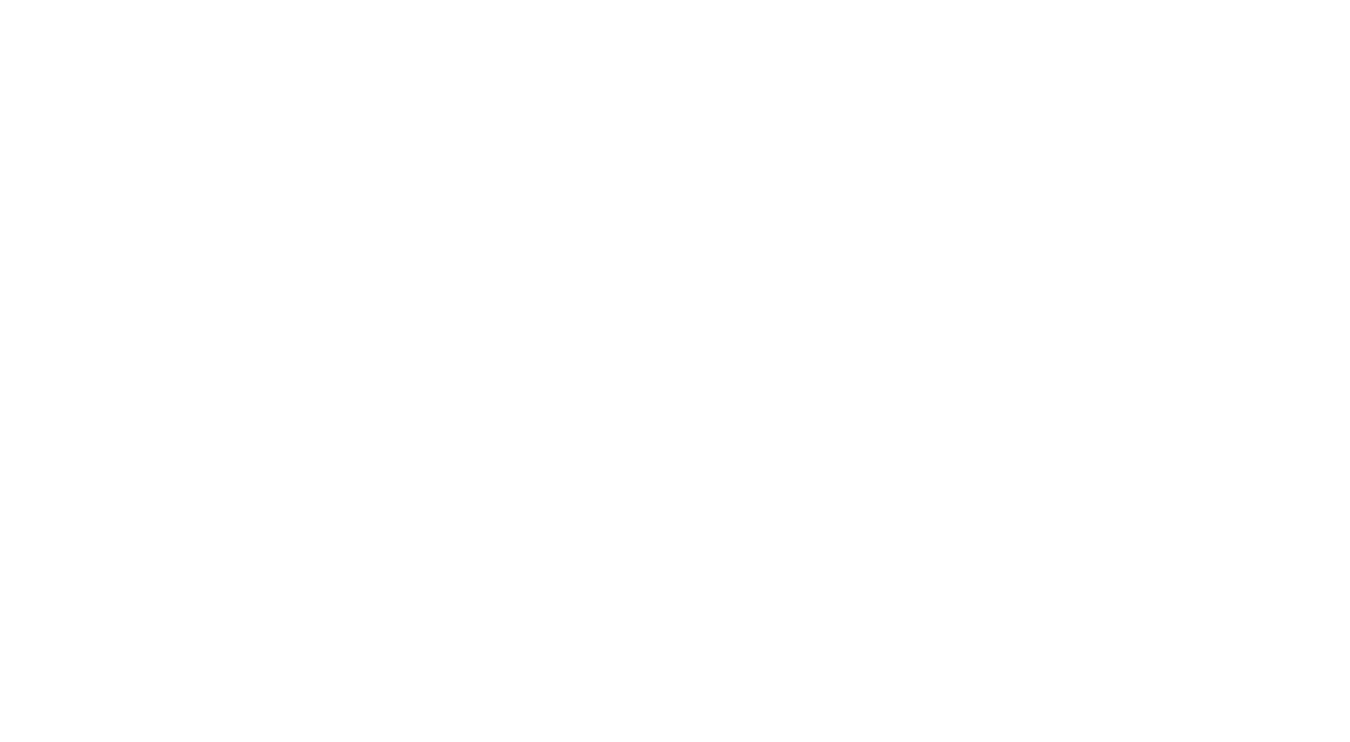 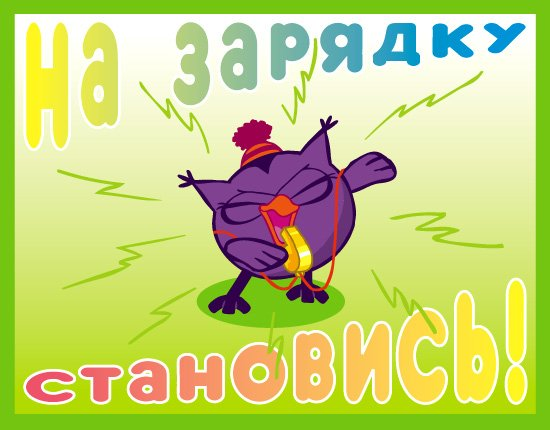 Подготовили: 
ст. воспитатель Тихомирова С.С
воспитатель Новикова В.С.
г.Тверь 2023
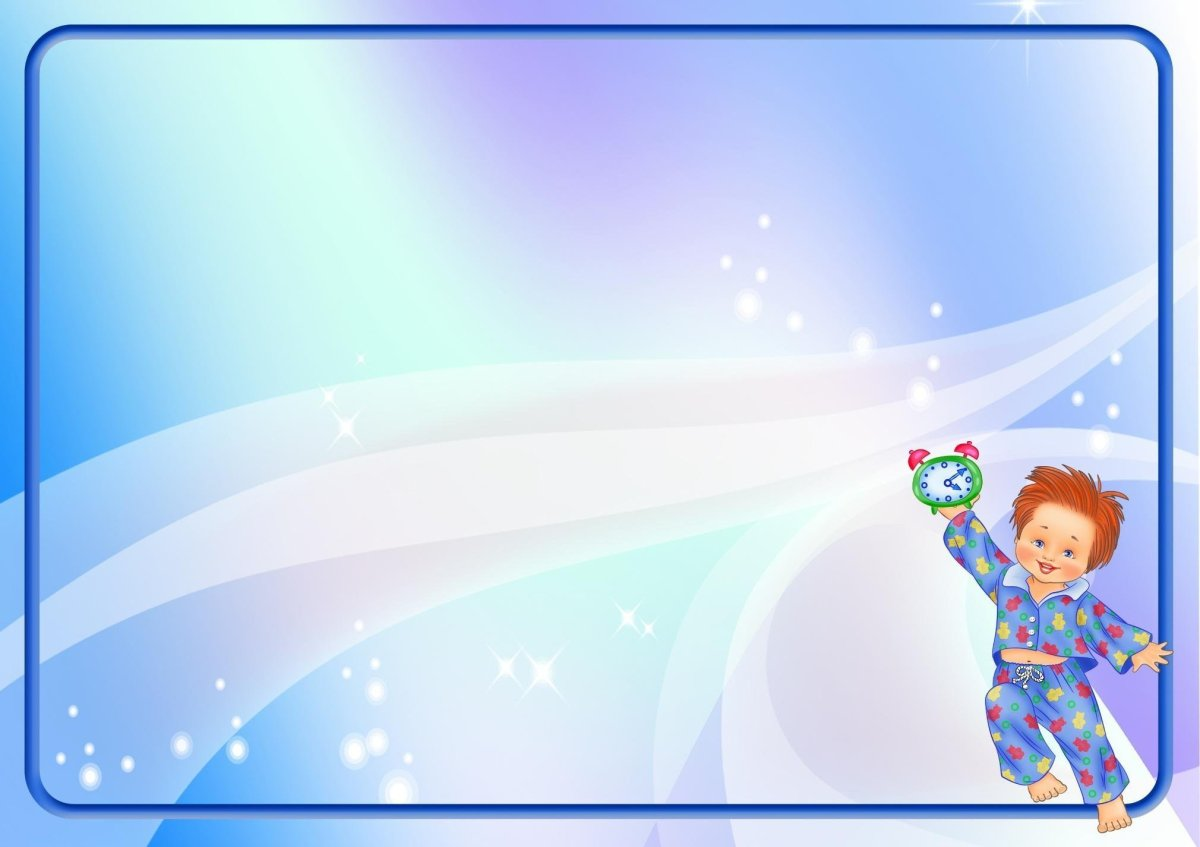 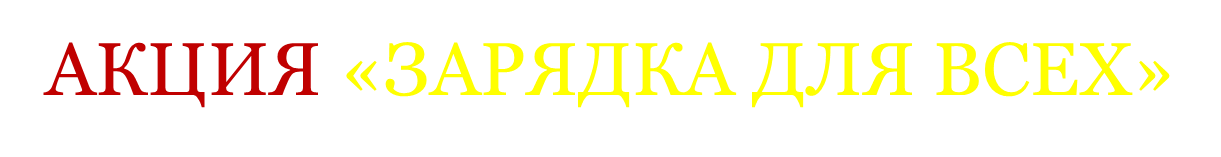 Согласно ФГОС, одним из направлений реализации образовательной программы дошкольного учреждения является осуществление физического развития детей. Важная роль в системе физического воспитания отводится зарядке, которая является обязательным пунктом режима дня в детском саду.
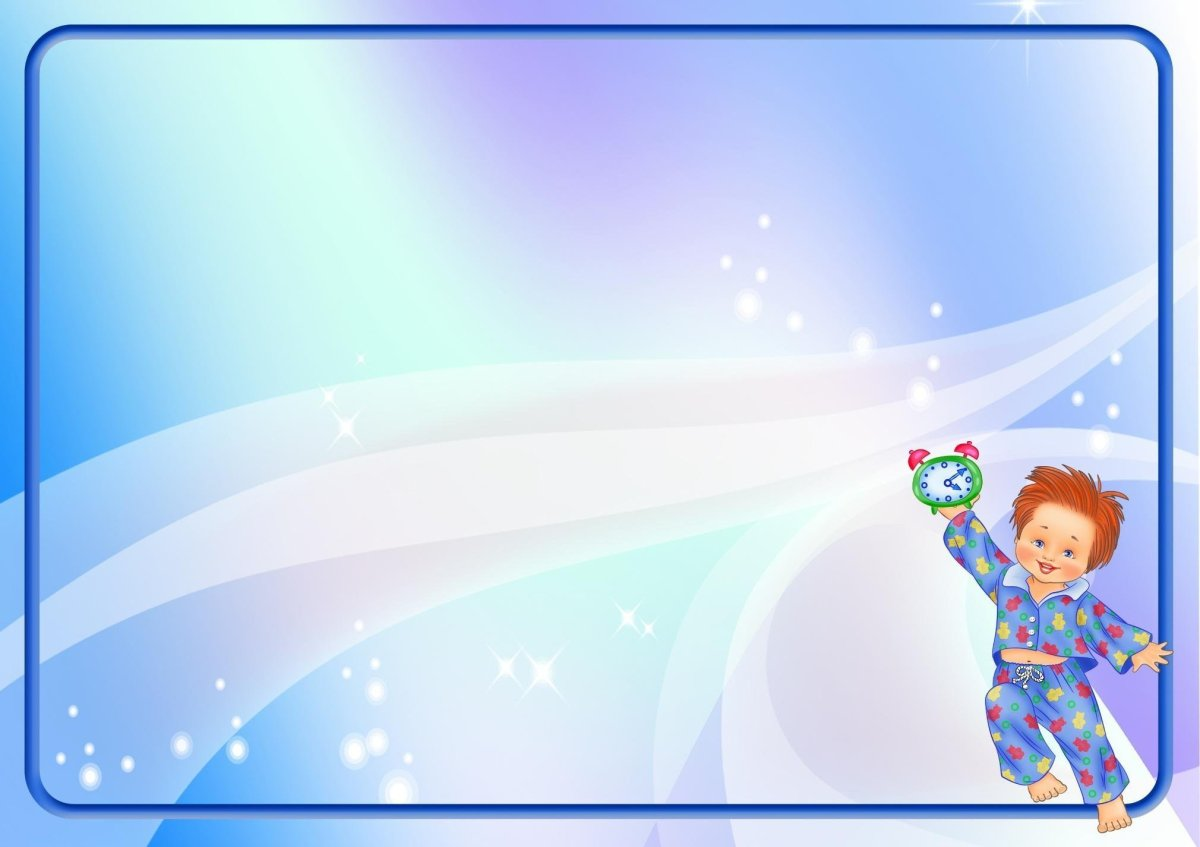 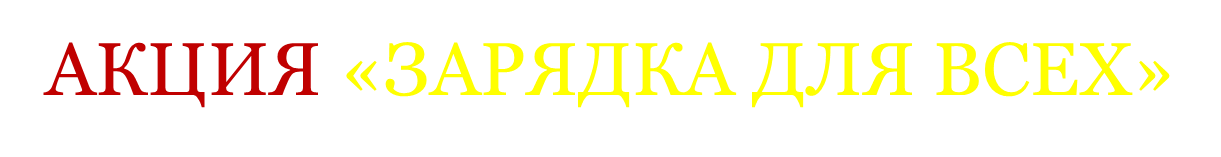 Основу в формировании здорового образа жизни ребёнка закладывает правильно подобранная и увлекательная утренняя гимнастика.
Цели:
формирование и совершенствование двигательных навыков при помощи утренней гимнастики, сохранение и укрепление здоровья ребенка.
Задачи:
1. Оздоровительные.
2. Образовательные. 
Закрепление двигательных навыков и умений.
 Закрепление понятий из других областей знаний. Например, закрепление счета, знаний о животных, явлениях природы, профессиях и т.д., если ребенок при выполнении упражнения находится в соответствующем образе. 
3.Воспитательные
Воспитывать у детей  целеустремленность, организованность, инициативность, трудолюбие.
Формирование потребности к ежедневным занятиям физическими упражнениями, 
Развитие эстетического вкуса ребенка при условии красивого и правильного показа взрослым и музыкального сопровождения, подобранного в соответствии с характером движений и возрастными возможностями детей.
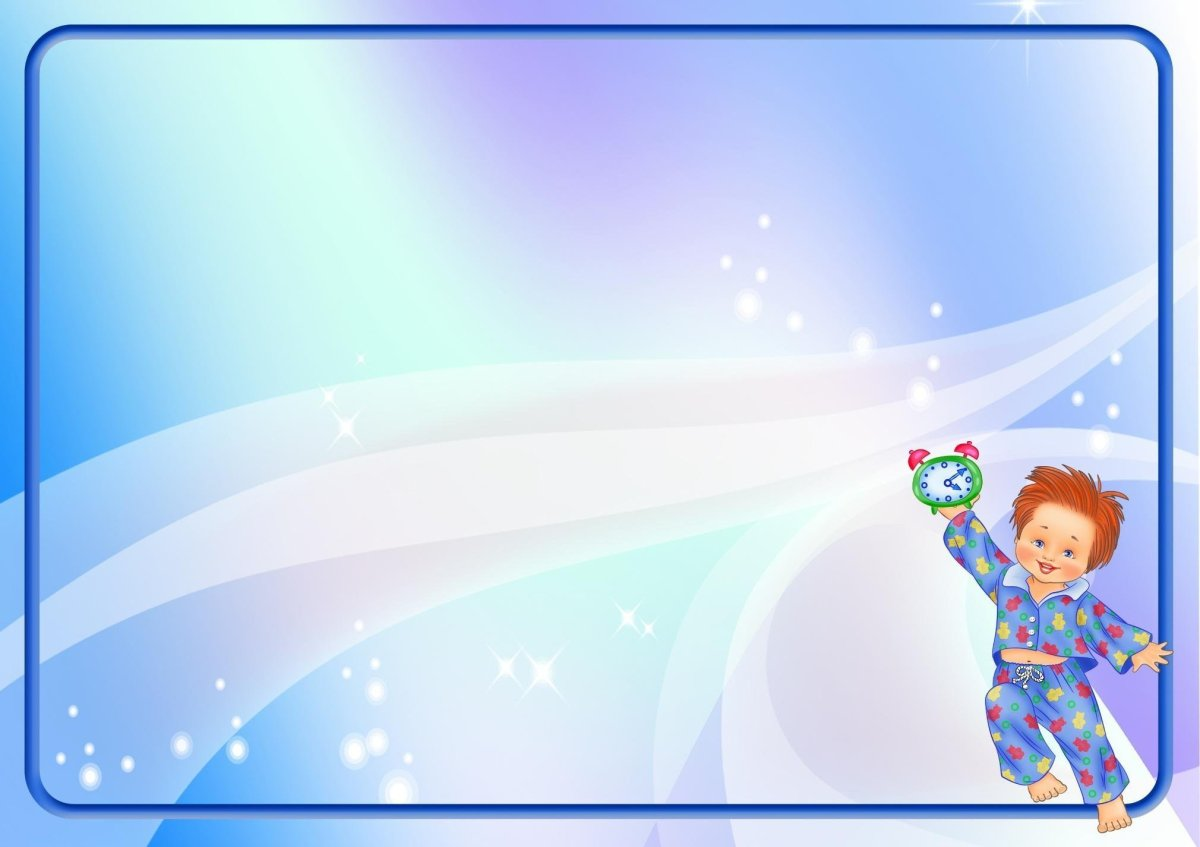 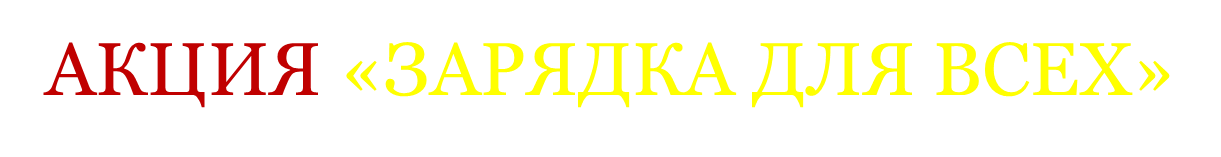 Утренняя гимнастика является многосторонним физкультурно-оздоровительным процессом, систематически оздоравливающим детский организм.
Ежедневное проведение утренней гимнастики в определенное время в гигиенической обстановке, правильно подобранные комплексы физических упражнений  укрепляют нервную систему детей после сна, активизируют деятельность всех внутренних органов и систем, повышают физиологические процессы обмена, увеличивают возбудимость коры головного мозга, а также реактивность всей центральной нервной системы. 
Поток импульсов, идущих в головной мозг от всех рецепторов – зрительного, слухового, опорно-двигательного, кожного, повышает жизнедеятельность организма в целом.
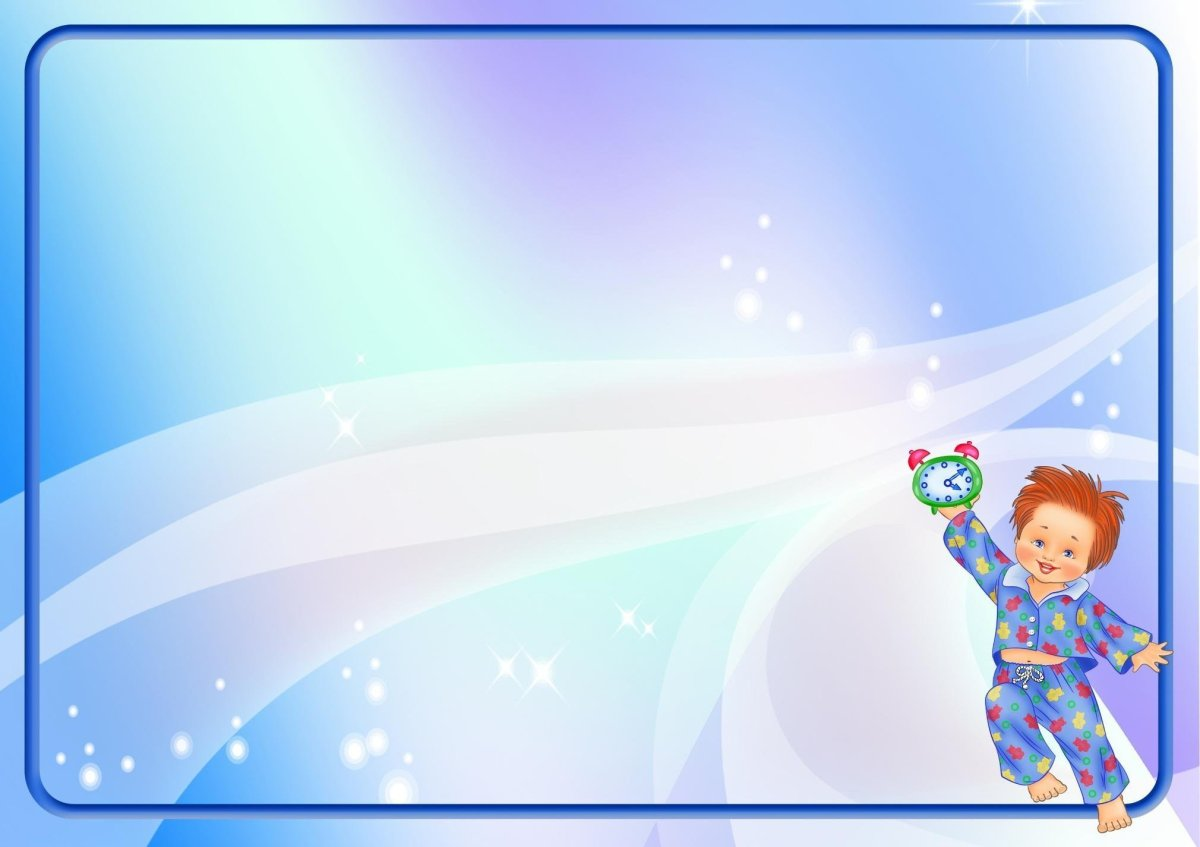 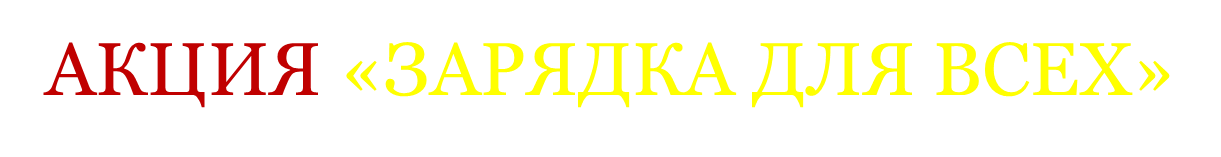 Утренняя гимнастика в младшем дошкольном возрасте
Впервые утренняя гимнастика включается в режим дня в первой младшей группе. 
Она проводится с начала года ежедневно со всеми воспитанниками группы одновременно. Учитывая, что многие дети третьего года жизни не сразу включаются в организованную воспитателем деятельность, отстают во времени при выполнении заданий, воспитателю следует очень тонко и дифференцированно подходить к отдельным детям, не настаивать на непременном участии каждого в утренней гимнастике.
Продолжительность гимнастики -  до 5 минут.
Утренняя гимнастика в данном возрасте, помимо основной задачи, обеспечивает организованное начало дня в детском саду, дает возможность переключить внимание детей на совместные формы деятельности.
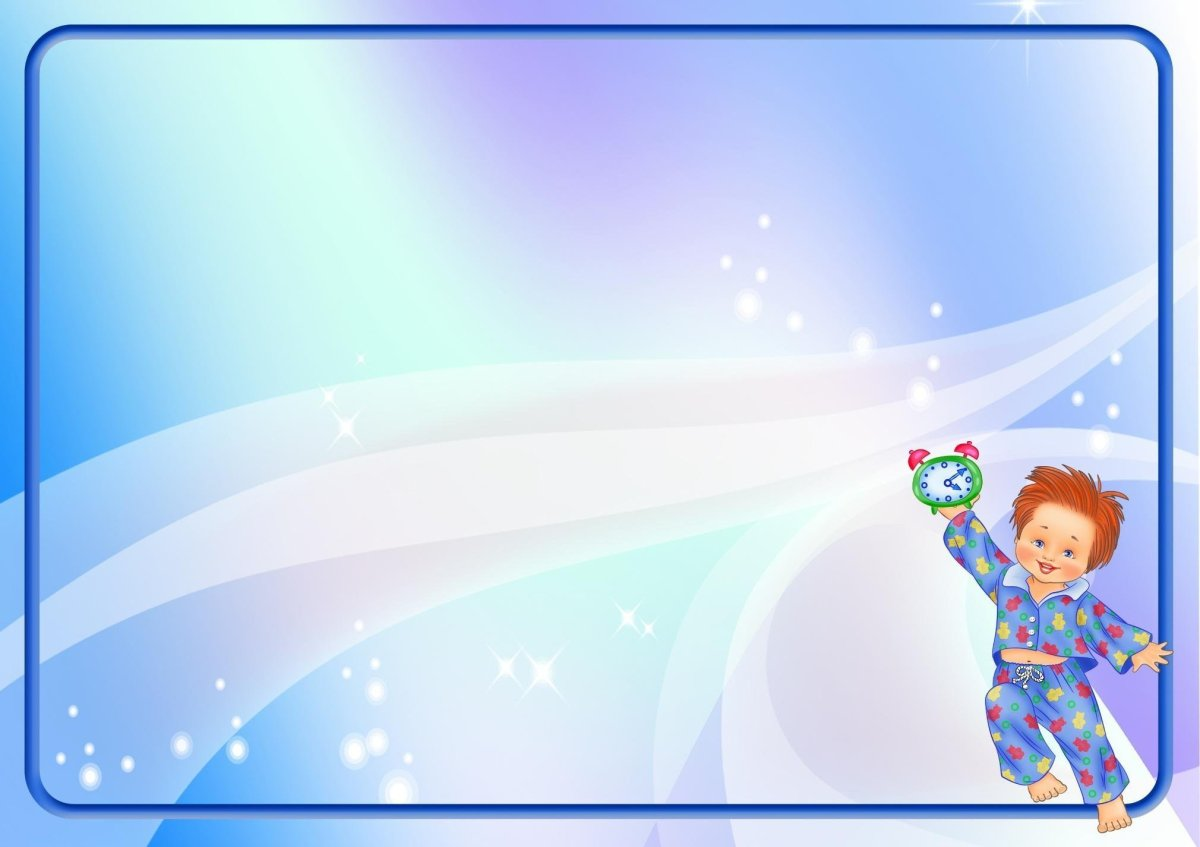 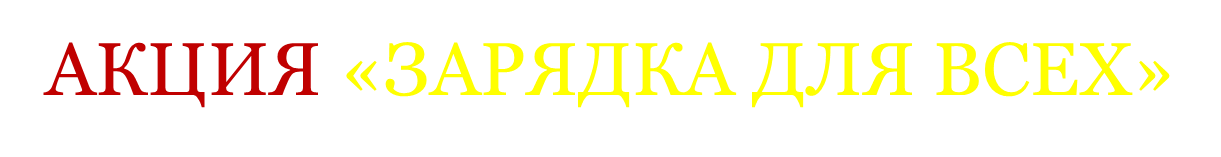 Содержание утренней гимнастики в младшей группе
В начале года лучше применять построение врассыпную, так как дети еще плохо ориентируются и на организованное в определенную форму построение уходит слишком много времени.
Общеразвивающие упражнения подбираются из числа рекомендованных для занятий.
Почти все они носят имитационный характер и проводятся в игровой форме. 
На утренней гимнастике широко используются положения сидя, лежа на спине и на животе. 
Во второй половине года могут быть использованы для общеразвивающих упражнений мелкие предметы: погремушки, флажки, кубики.
Из упражнений в названной последовательности составляется комплекс, который без существенных изменений выполняется в течение 2 недель подряд.
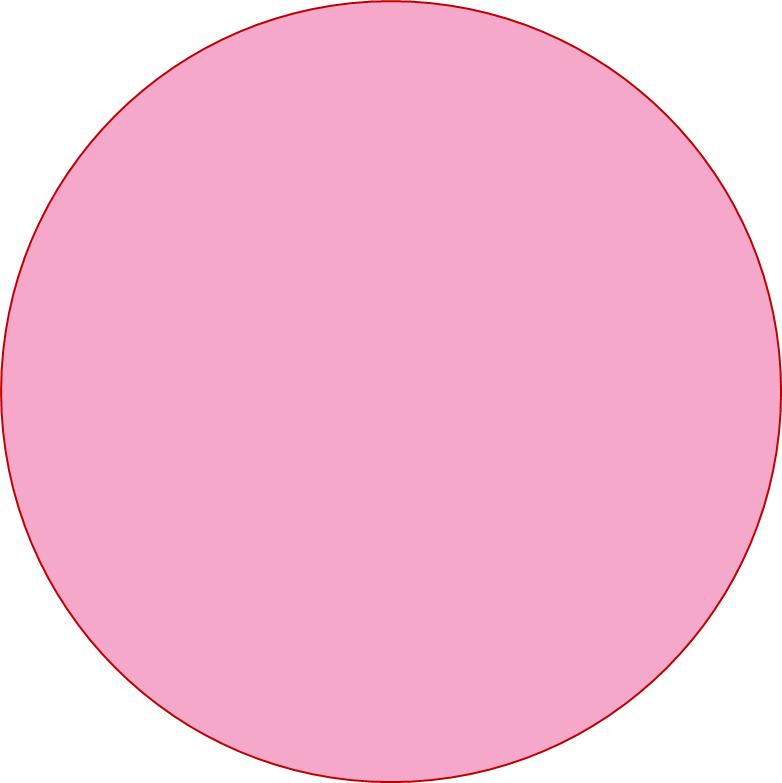 СОДЕРЖАНИЕ
Ходьба и бег ( 20-30 с).
Построение в круг.
       3-4 общеразвивающих      упражнений (по 4-5 р.)
Бег, подвижная игра или подпрыгивание на месте 
       (2 р. по 15-20 с).
Спокойная ходьба на месте или с продвижением вперед.
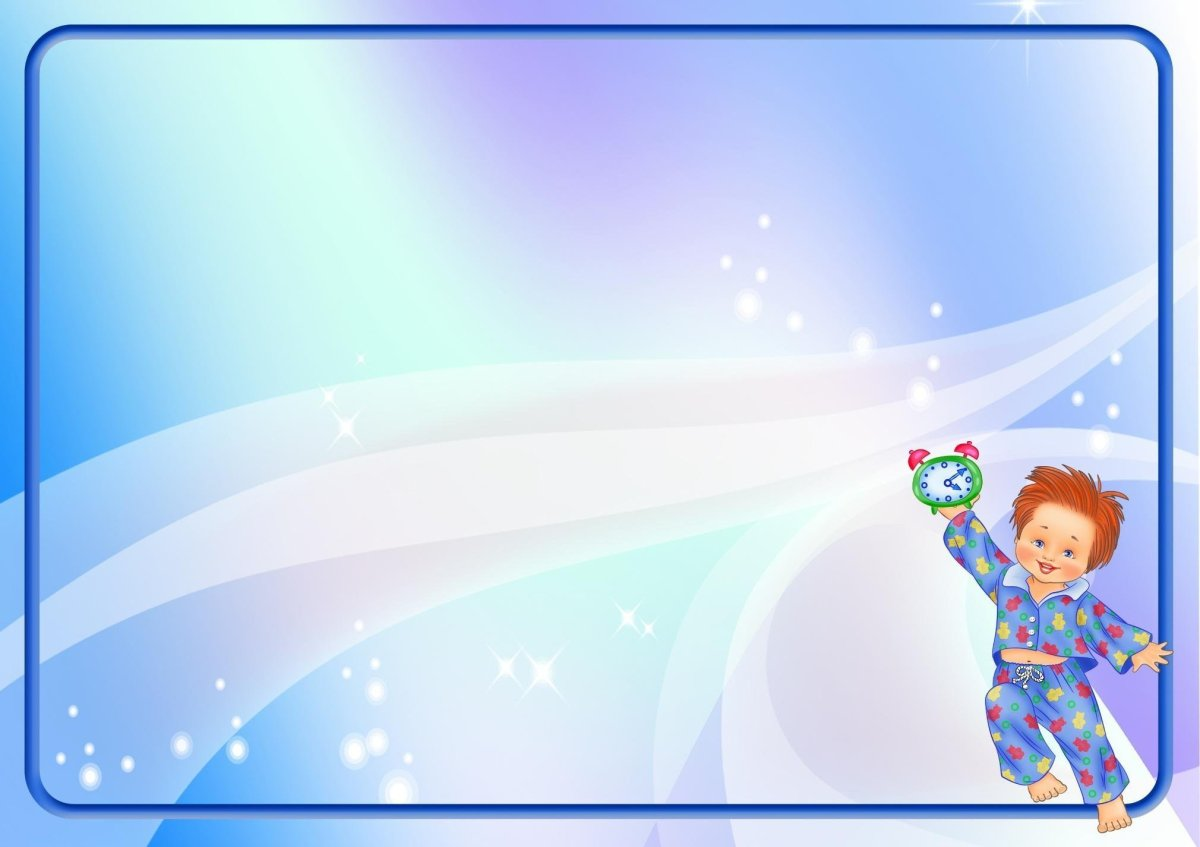 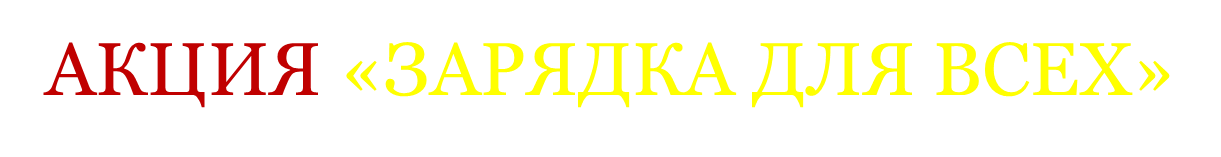 Чтобы движение приобрело размеренный, ритмичный ха­рактер, необходимо многократное повторение. Поэтому новые комплексы упражнений составляются на основе уже хорошо освоенных детьми движений.
Для поддержания интереса детей к зарядке можно использовать бубен, музыкальное сопровождение, различные зрительные ориентиры — забавные коврики, обручи («домики»), а так же раздаточный материал — погремушки, кубики и т.п.
Не рекомендуется вводить упражнения с палками, обручами, так как малышам тяжело удерживать эти предметы
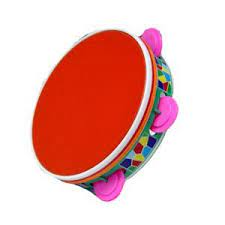 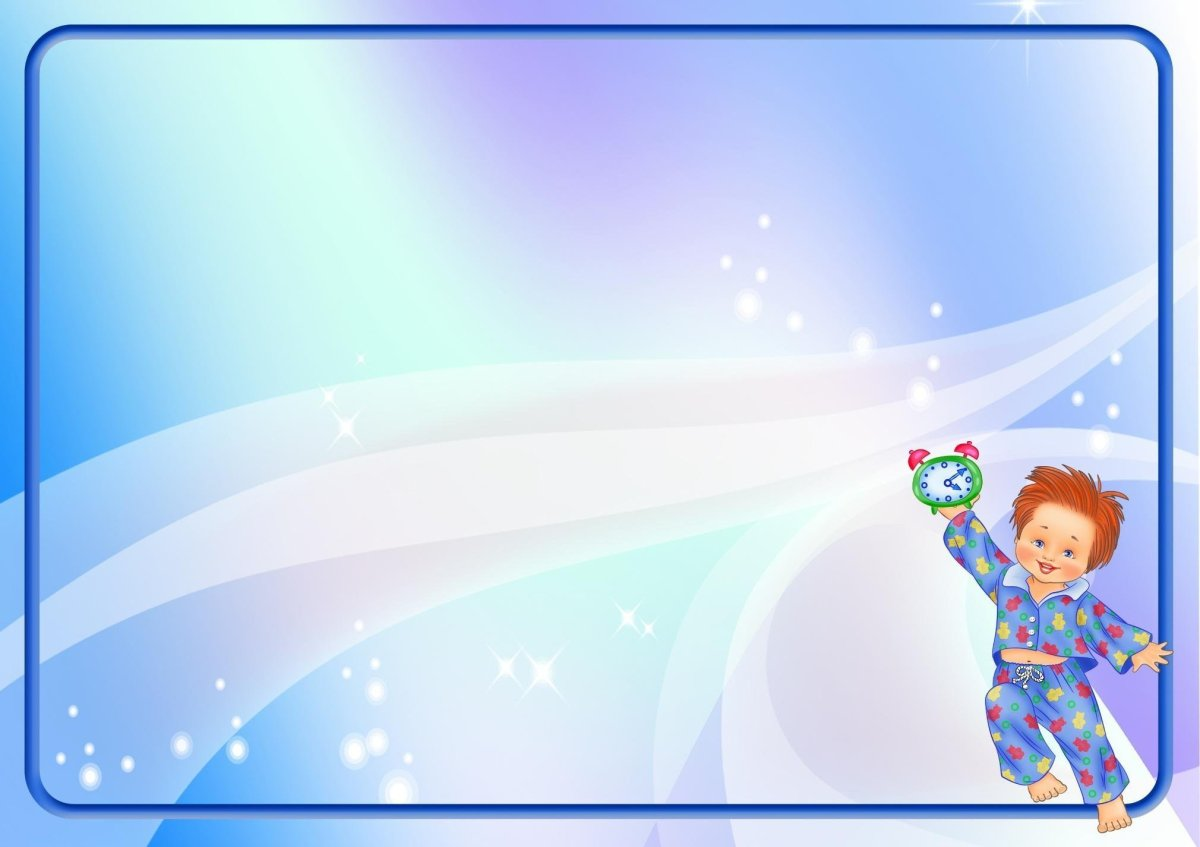 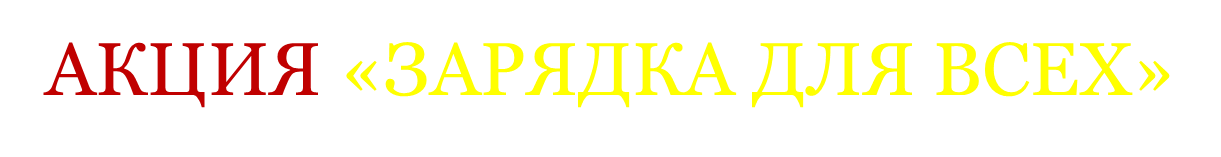 Утренняя гимнастика во второй младшей группе
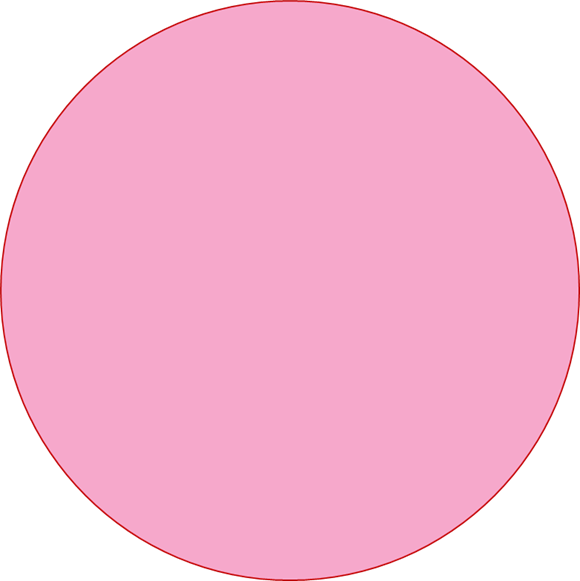 Ребенок старается  делать все самостоятельно. Продолжается интенсивное развитие функций головного мозга,совершенствуется память, развивается вообра­жение. На основе словесного описания ребенок уже может со­здать образ, воспроизвести его в игре, рисунке, движении. 
Все упражнения выполняются вместе с детьми. Упражнения носят имитационный характер: «Прыгаем как зайчики».
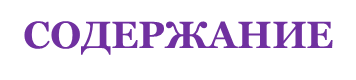 Длительность утренней гимнастики — 5-6 минут.
Продолжительность бега — 20 секунд  2 раза.
Ходьба – 2-3 вида по 10 сек.
Комплексы состоят из 3-4 упражнений.
Упражнения повторяются 5 раз.
Для создания у ребят положительного отношения к заняти­ям физкультурой гимнастика проводится в игровой форме: дети с удовольствием имитируют голоса и движения животных, изоб­ражают различные предметы 
(часы, мыльный пузырь и т.п.) 
Желательно дать каждому движению образное название, 
подо­брать соответствующие слова для тренировки речевого выдоха.
Упражнения  с детьми выполняются все  с начала до конца. 
Объяснения и указания даются в процессе выполнения упражнений.
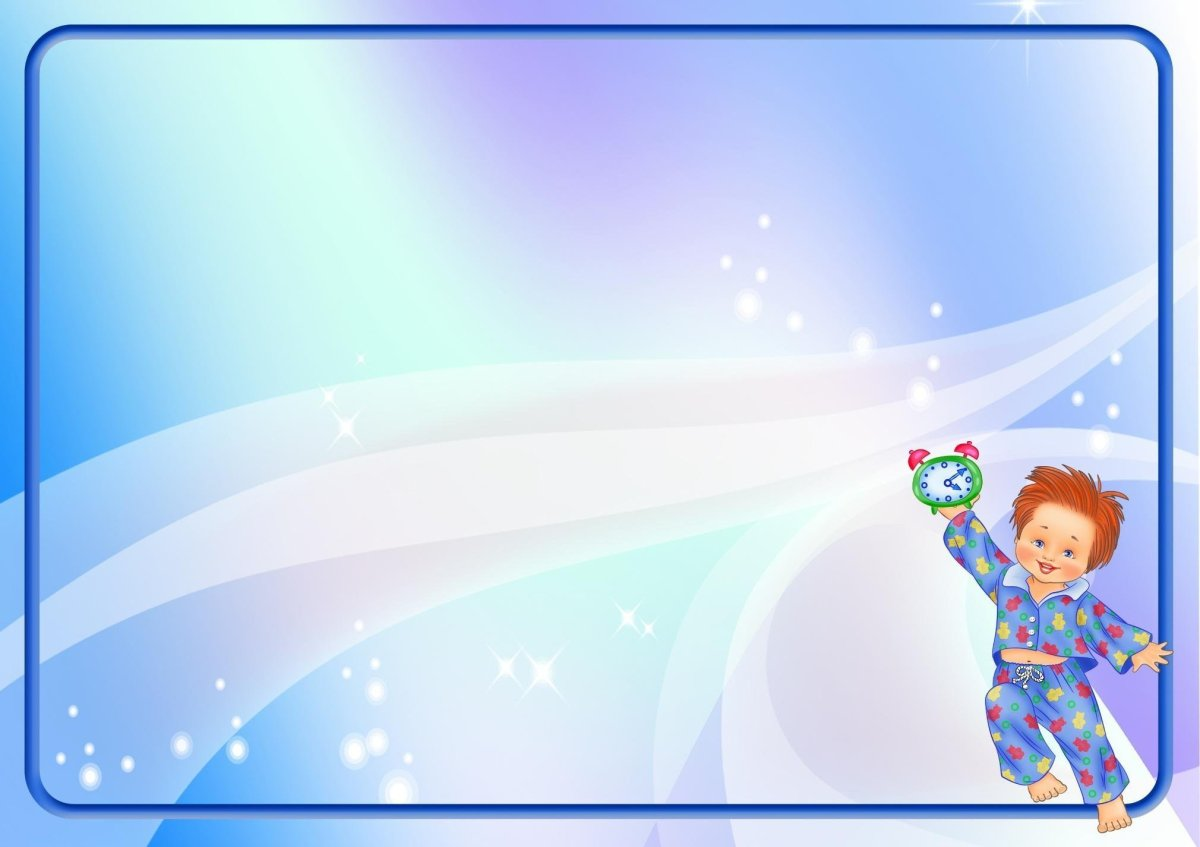 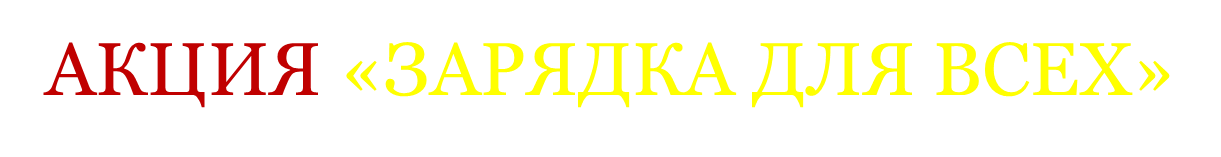 Утренняя гимнастика в средней группе
Возрастает  роль утренней гимнастики  в активизации функциональной деятельности организма ребенка. 
Утренняя гимнастика проводится в хорошем, бодром темпе, без длительных пауз между упражнениями.
Продолжительность– 6-8 мин.
      Объяснения воспитателя – краткие и    четкие
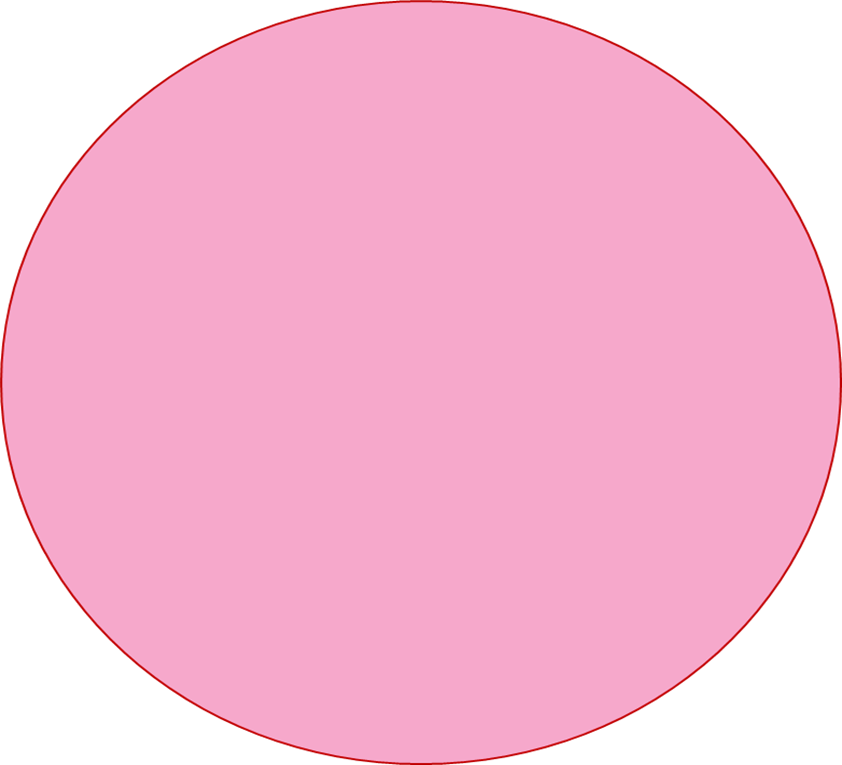 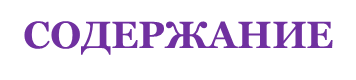 Ходьба , легкий бег, ходьба 
Построение 
4-5 упражнений  для укрепления мышц плечевого пояса и рук, шеи, ног, живота и спины (по 4-6 р.)
Ходьба, быстрый бег,
Подскоки на месте  или игра (в высоком темпе)
Дыхательные упражнений для восстановления дыхания.
Для выполнения общеразвивающих упражнений в начале года дети чаще всего становятся в круг. 
Во вторую половину года используется и построение в звенья.
Помимо мелких предметов для упражнений применяются кубы средних размеров, кегли, мячи.
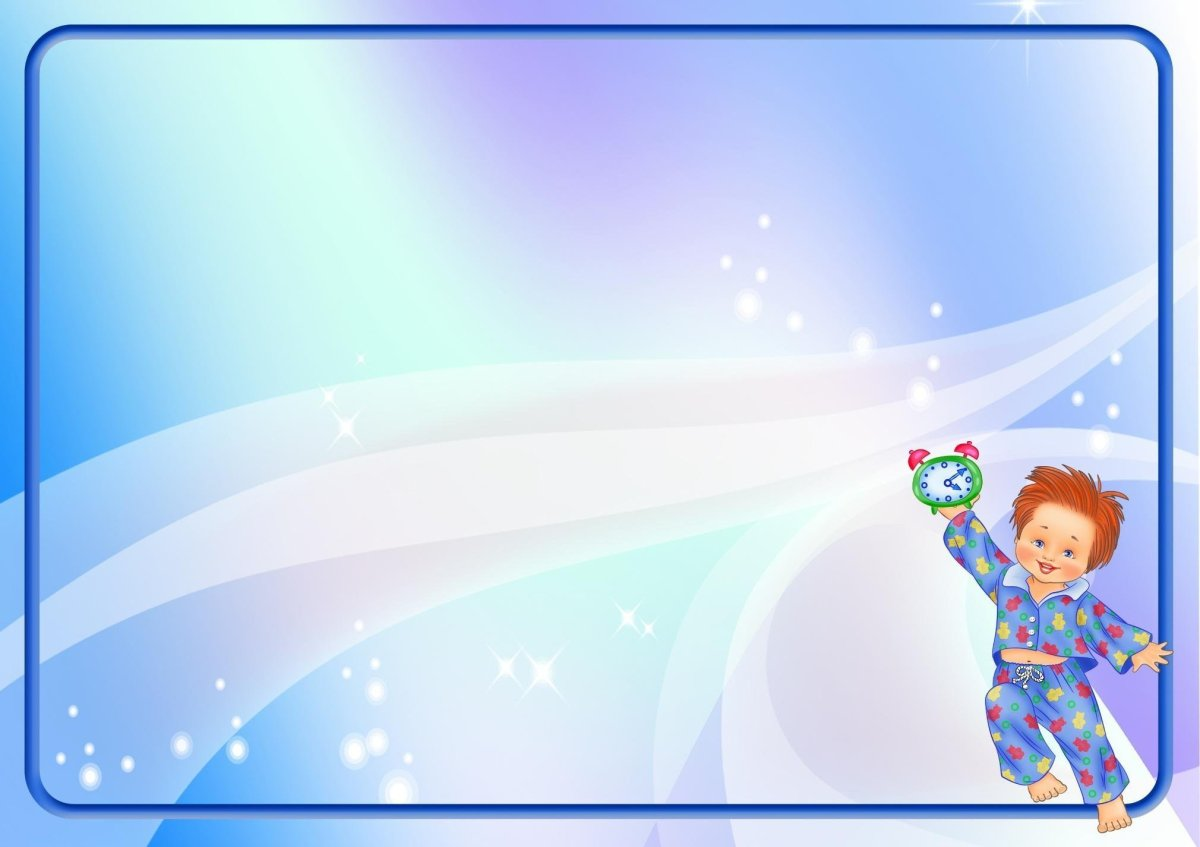 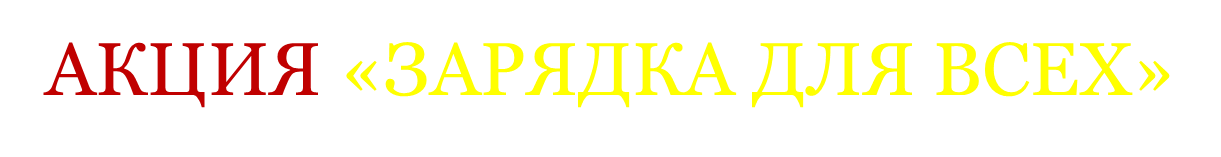 Утренняя гимнастика в старшей группе
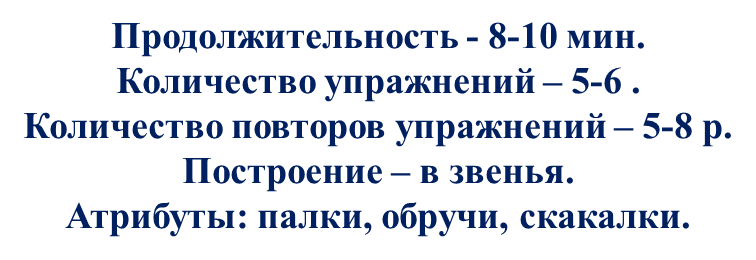 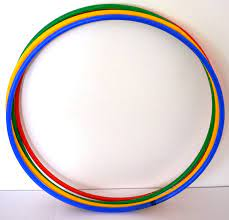 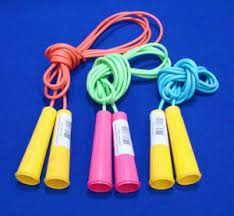 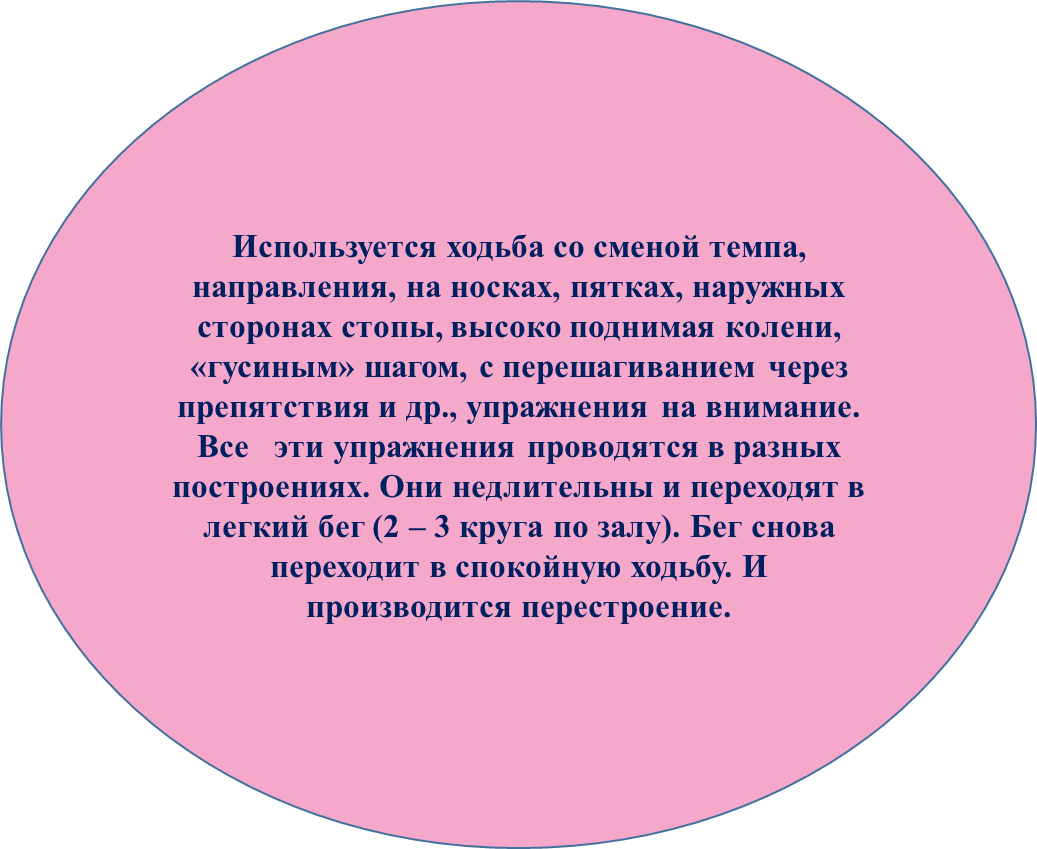 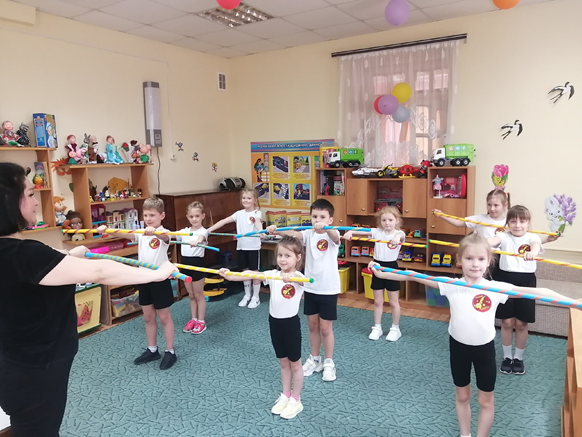 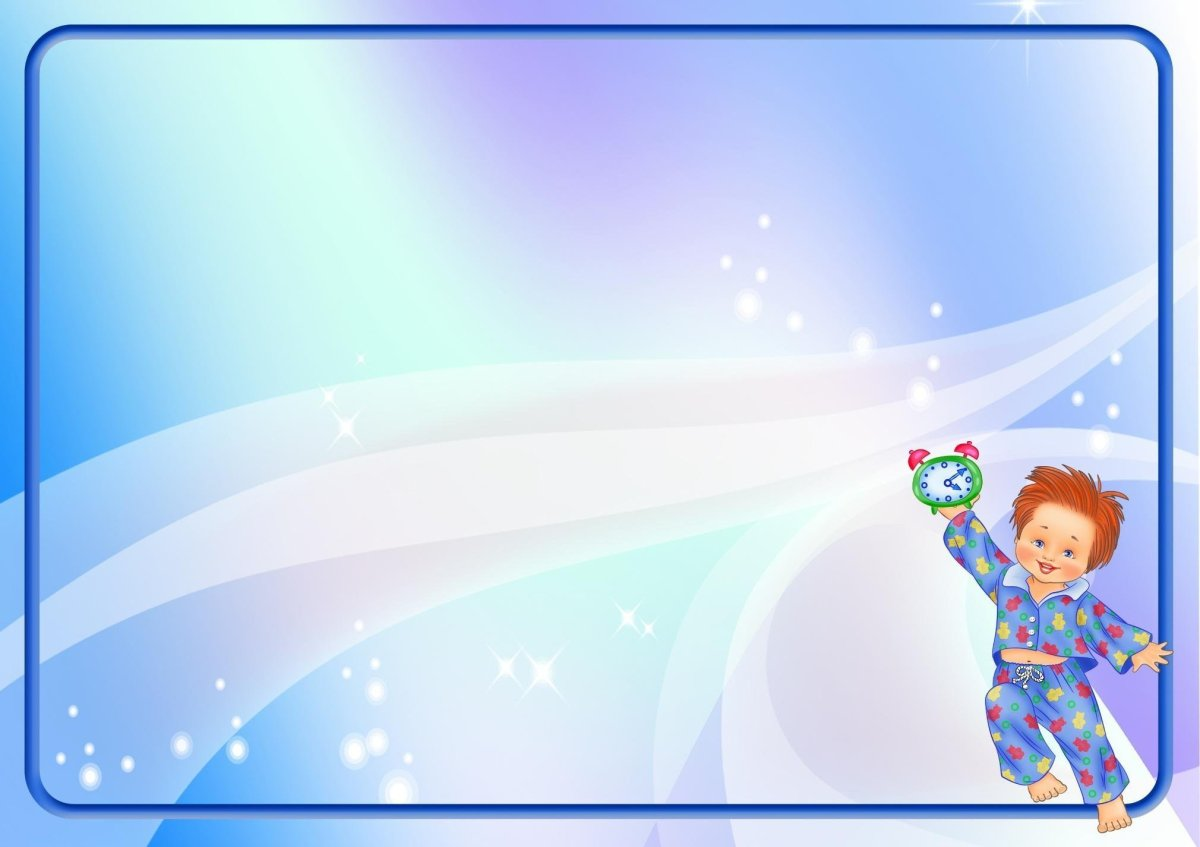 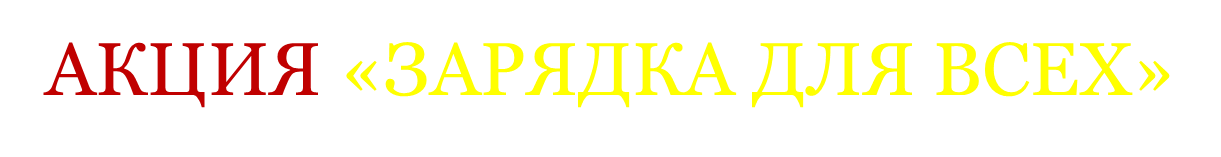 Основная особенность утренней гимнастики в старших группах – ответственное отношение детей к ее выполнению. Для них необязательна ее занимательность и образность. Воспитатель поясняет детям назначение утренней гимнастики, раскрывает ее роль в физическом развитии, приобретение силы, ловкости, формировании хорошего телосложения, красивой походки и т. д
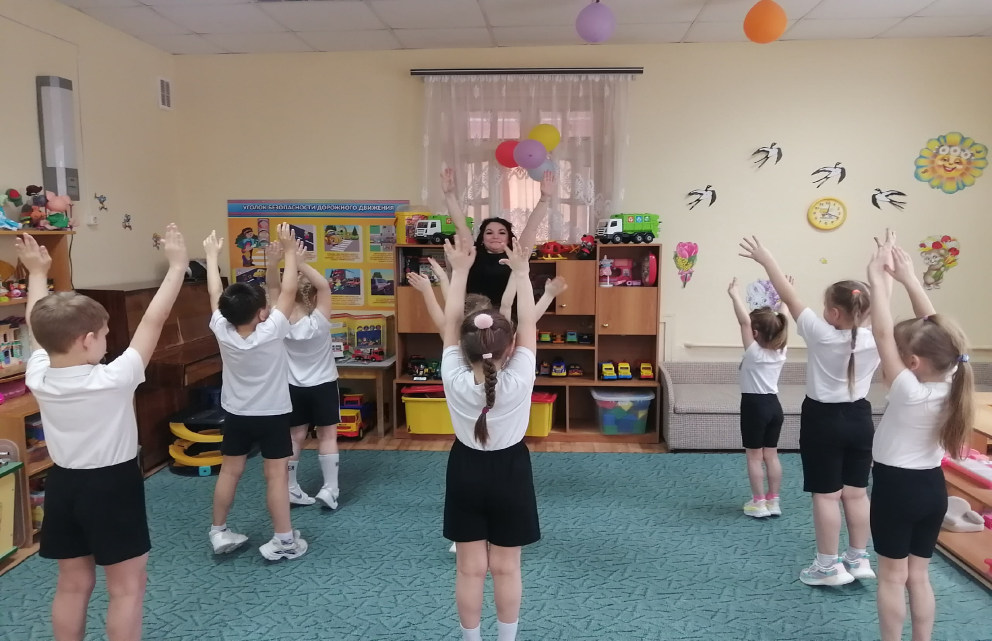 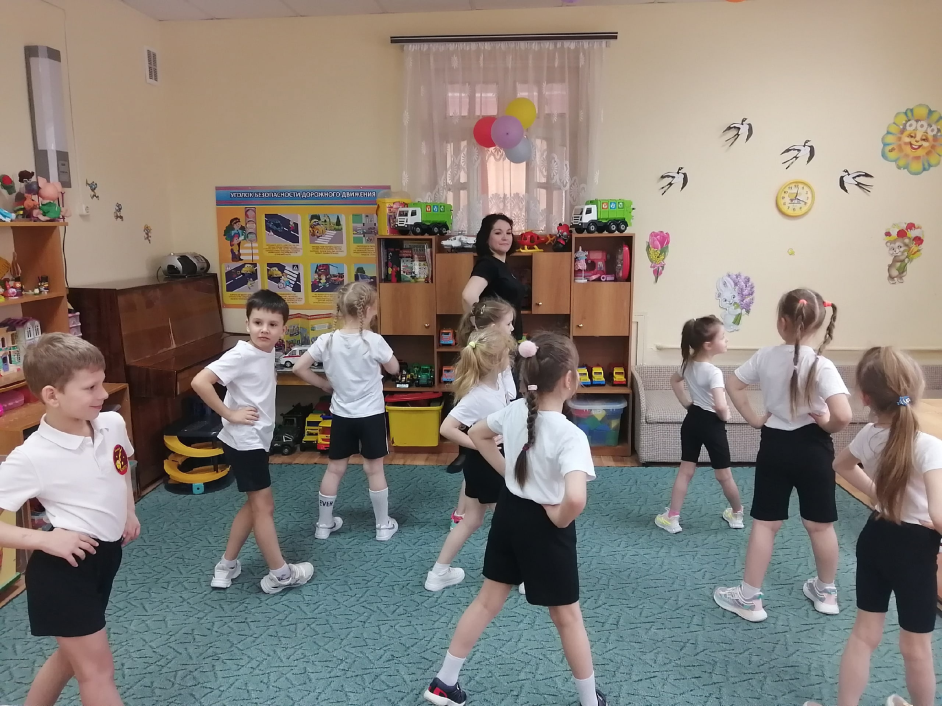 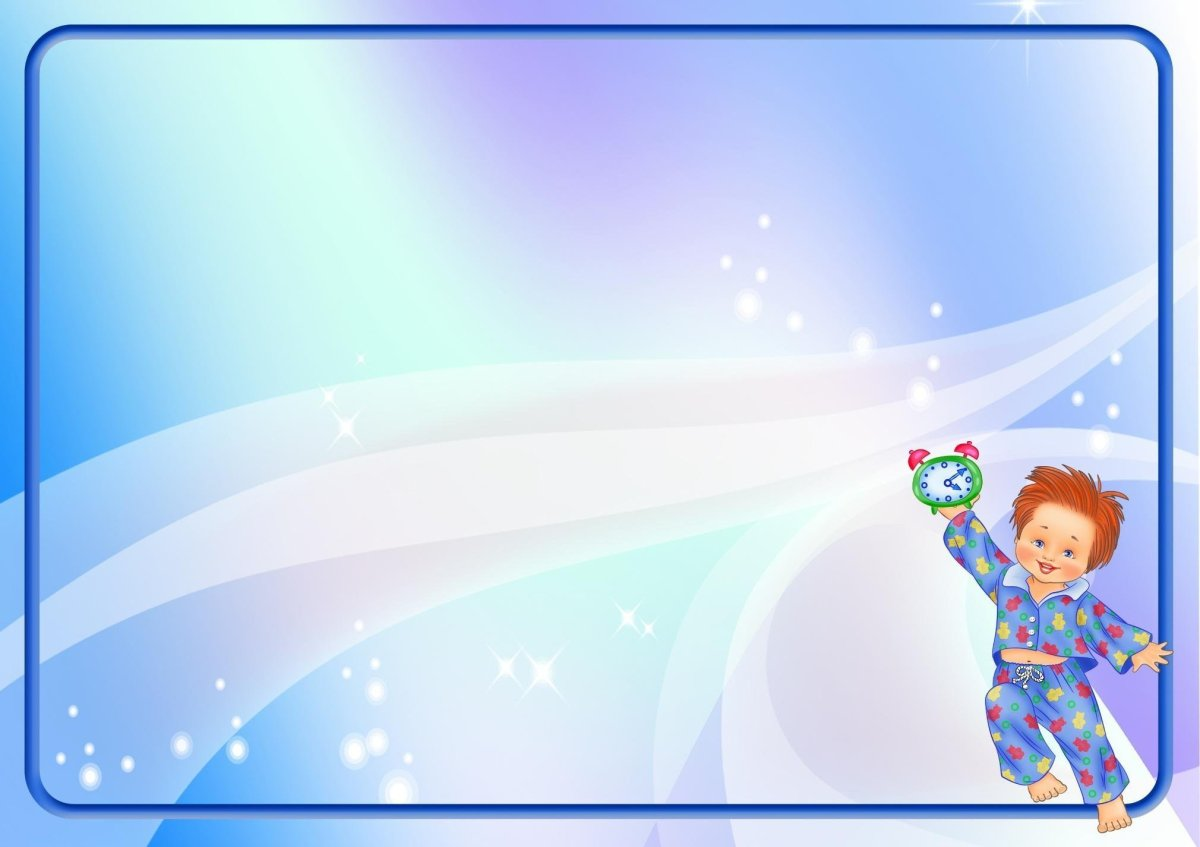 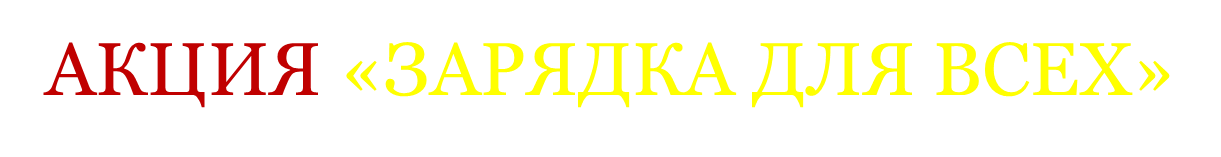 Утренняя гимнастика в подготовительной группе
Качество выполнения общеразвивающих упражнений достаточно высоко. Воспитатель начинает приучать детей в упражнениях тянуть ноги, руки, пальцы, оттягивать носки ног, стоять, сидеть или лежать в заданной непринужденной, но и в тоже время несколько напряженной и подтянутой позе. Детям нравится выполнять движения хорошо, красиво.
Объяснение упражнений  имеет некоторую специфику – оно должно быть очень четким и кратким, фактически только напоминающим детям исходное положение, вид движения (наклоны, приседание и т.д.), требования к его качеству.
Пояснения упражнения сочетается с показом лишь в первые дни освоения комплекса. Причем к показу воспитатель широко привлекает детей, хорошо владеющих движением.
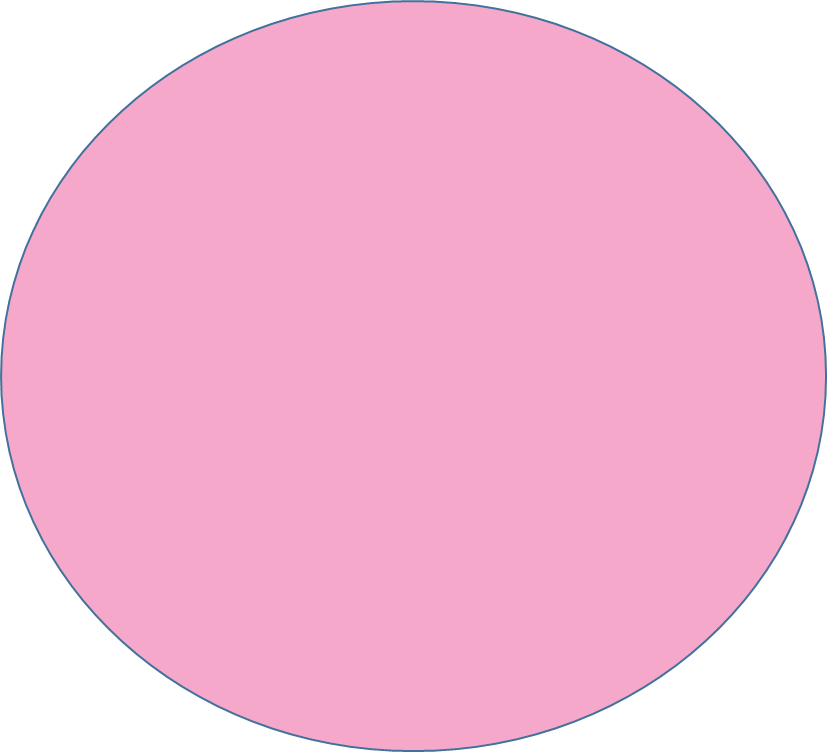 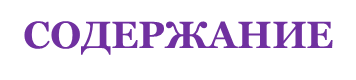 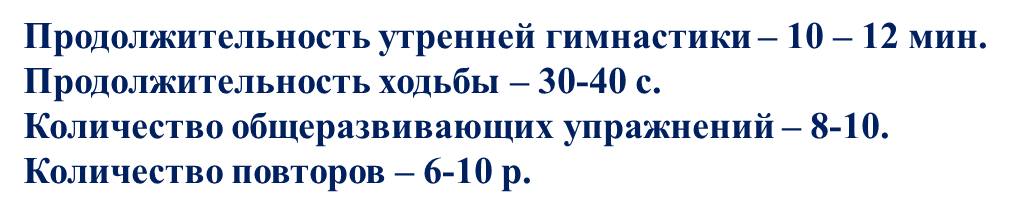 Комплексы утренней гимнастики  также проводятся с различными атрибутами, но в этом возрасте дети самостоятельно берут  флажки, кубики, скакалки, мячи, а по окончании упражнений кладут их на место.
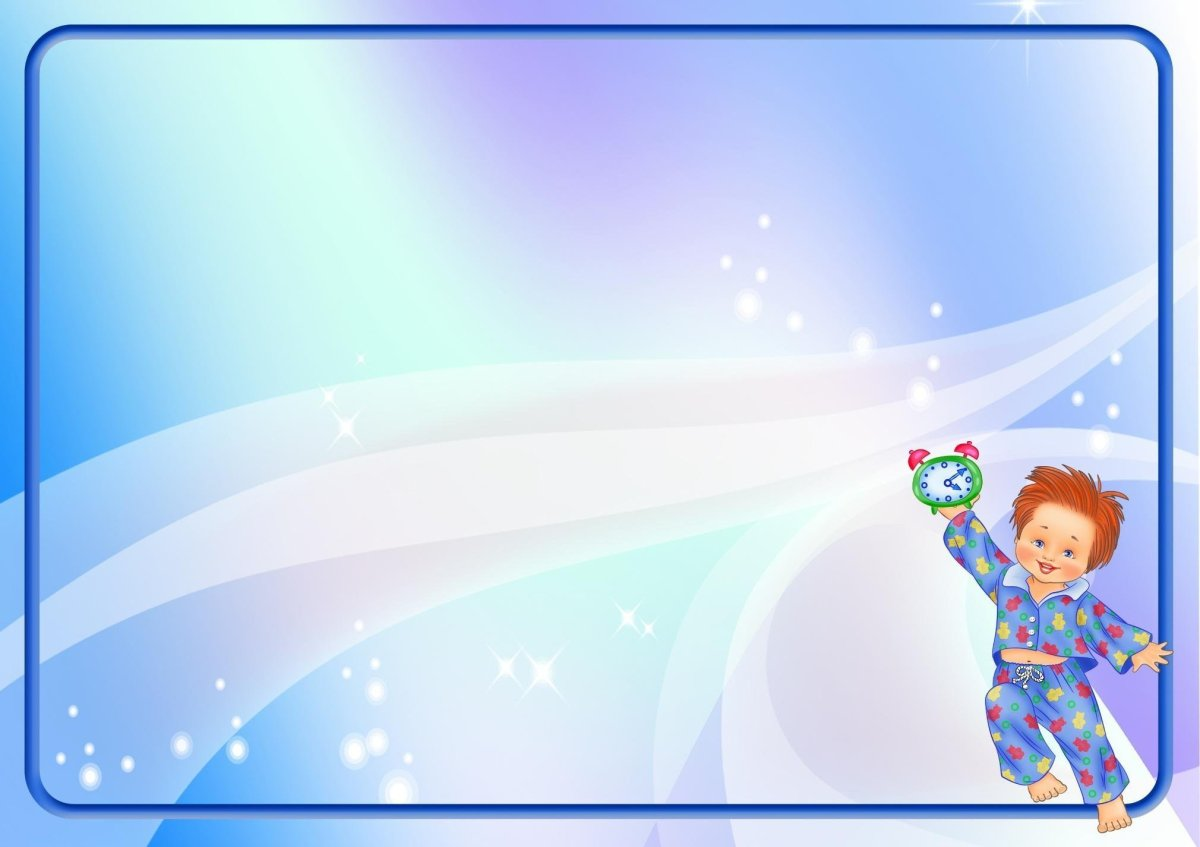 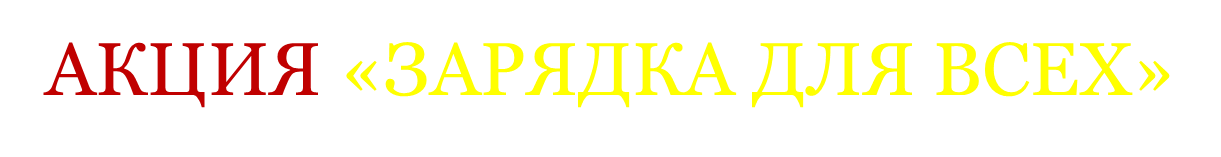 Проведение основных движений под музыку возможно во всех возрастных группах детского сада.
Общеразвивающие упражнения с музыкальным сопровождением проводятся главным образом в старших возрастных группах. Музыкальное сопровождение общеразвивающих упражнений целесообразно в том случае, если они достаточно просты, хорошо освоены детьми и выполняются ими свободно и непринужденно. Ребенку трудно действовать в соответствии с музыкой, если он плохо владеет движением. Поэтому всякое движение предварительно должно быть разучено с детьми без музыкального сопровождения. 
Из общеразвивающих упражнений наиболее удобны для выполнения под музыку движения рук, приседания, наклоны, повороты.
Под музыку иногда проводятся некоторые подвижные игры с ходьбой, бегом («Медведь и дети», «Лошадки»), подскоками («Козочки и волк», «Птички и автомобиль» и др.).
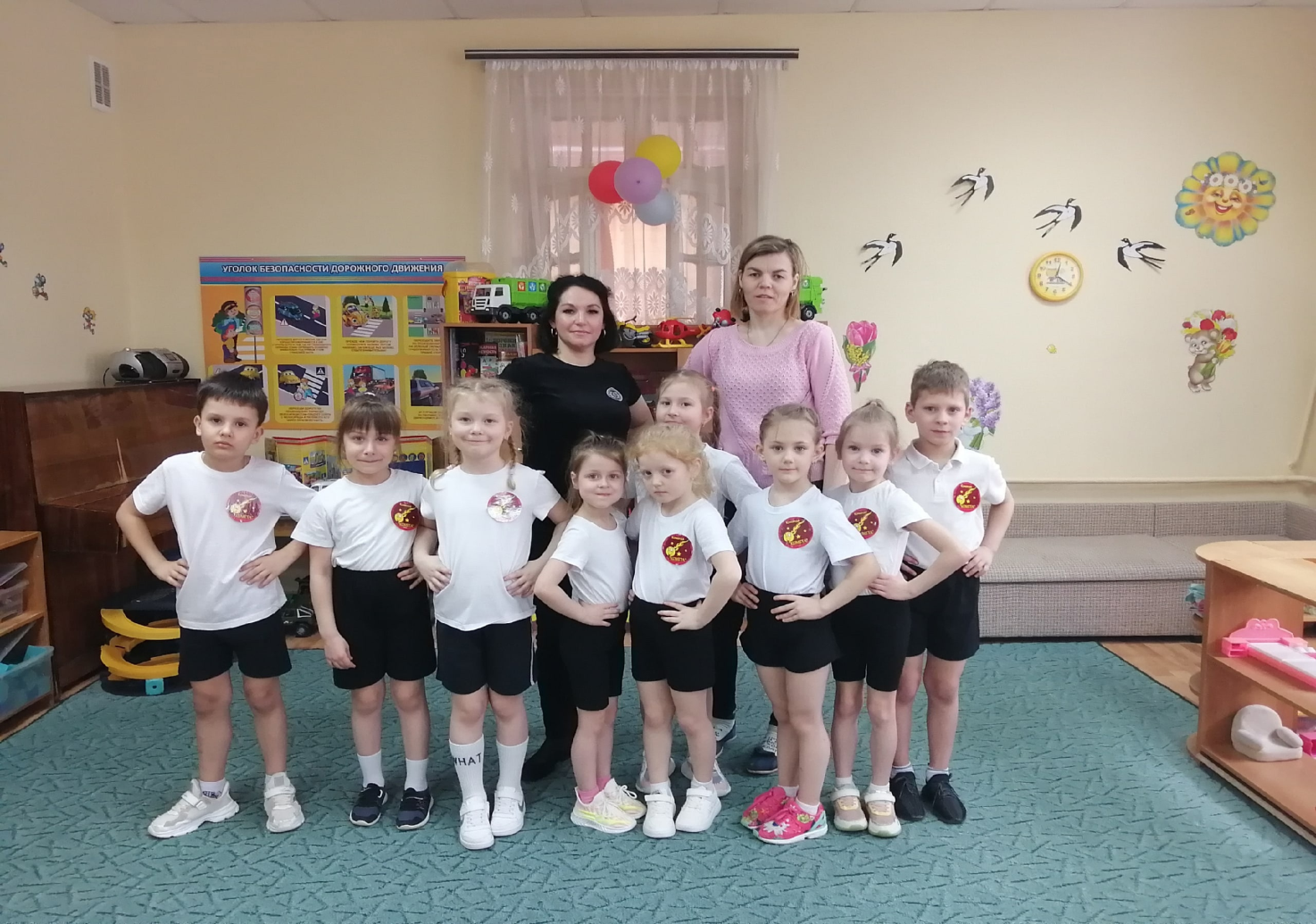 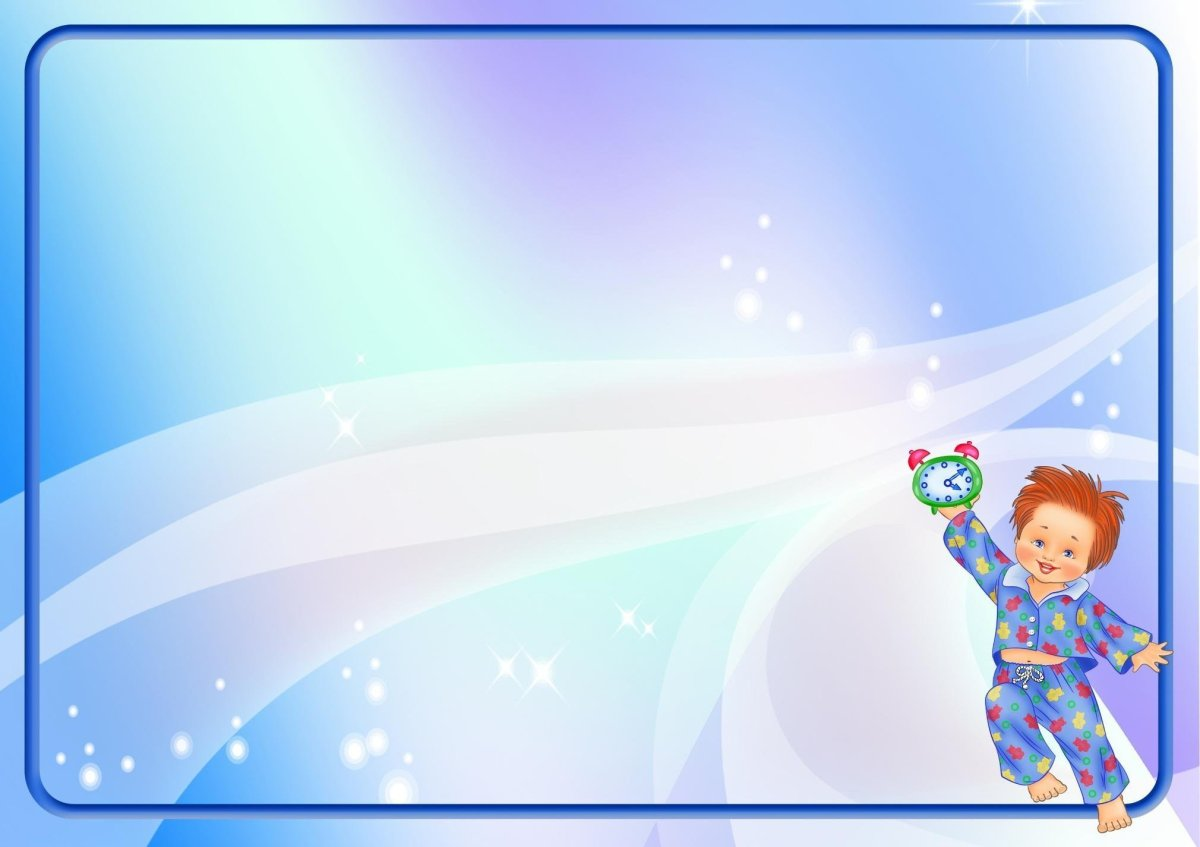 ПАМЯТКА ПРОВЕДЕНИЯ УТРЕННЕЙ ГИМНАСТИКИ
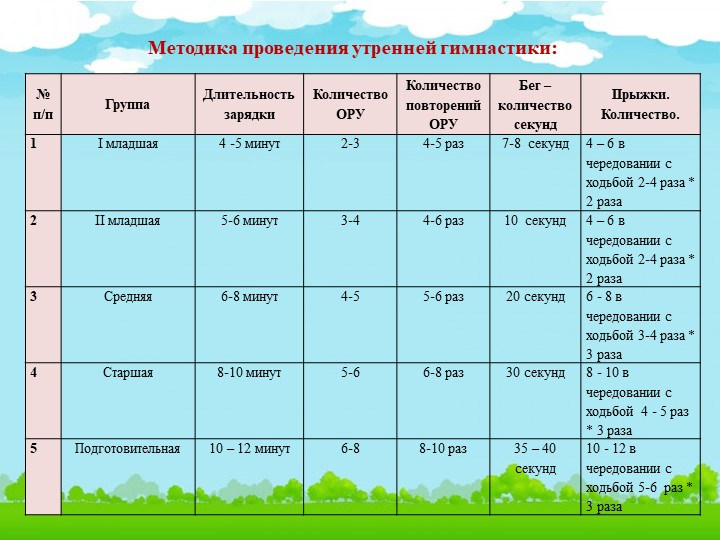 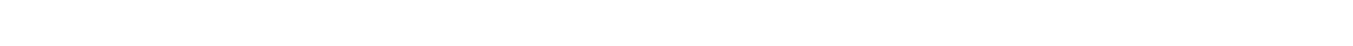 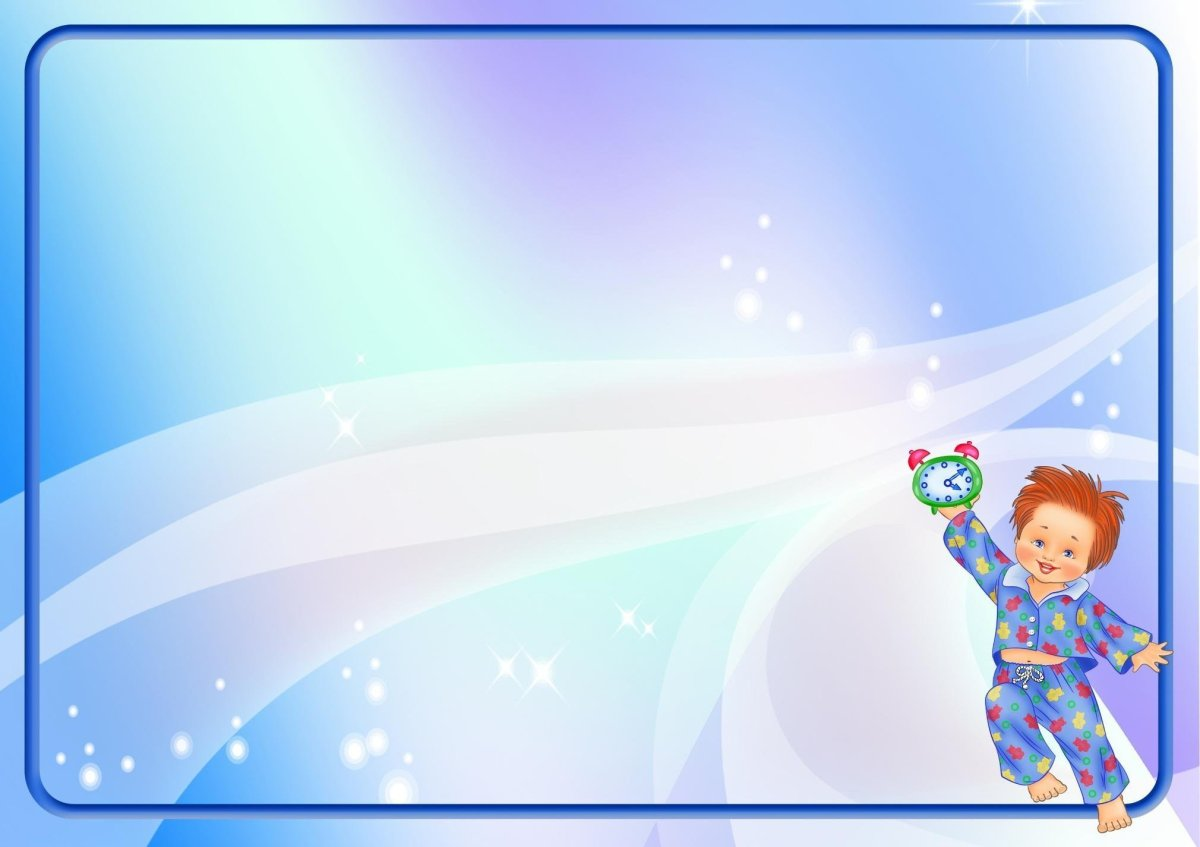 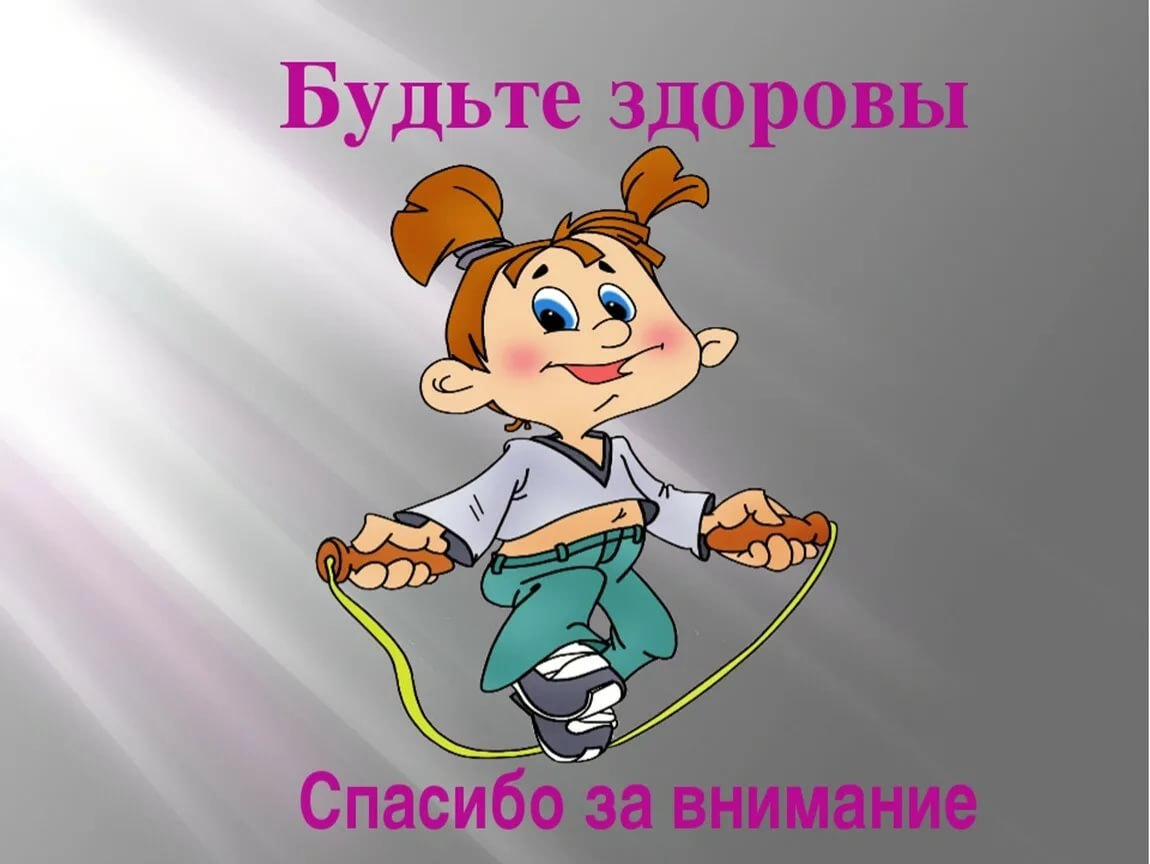 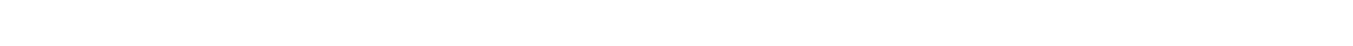